Jak wesprzeć środowisko rówieśnicze i rodzinę w obliczu śmierci samobójczej?
Renata Chronowska
 pielęgniarka, psycholog
Intensywny czas przemian biologicznych, psychologicznych i społecznych, określany mianem
„drugich  narodzin”
OKRES DOJRZEWANIA
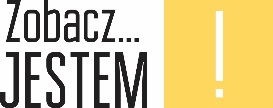 ZADANIA ROZWOJOWE
Osiągnięcie niezależności osobistej
Osiągnięcie dojrzałych więzi z rówieśnikami 
Przygotowanie do kariery zawodowej
Przygotowanie do niezależności 
Dążenie do postawy odpowiedzialnej społecznie
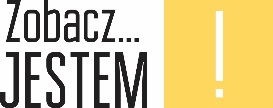 CZYNNIKI RODZINNE
Czynniki chroniące
Pozytywne relacje z rodziną
Wsparcie ze strony rodziny
Czynniki ryzyka
Destrukcyjne relacje z rodziną i traumatyczne doświadczenia życiowe w rodzinie związanez np. psychopatologią rodziców, alkoholizmem, przemocą w rodzinie, awanturami
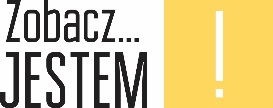 CZYNNIKI POZNAWCZE I OSOBOWOŚCIOWE
Czynniki chroniące
Dobre umiejętności społeczne, wiara w siebie i swoje osiągniecia, korzystanie z pomocy w trudnych sytuacjach, otwartość na nowe doświadczenia i szukanie rozwiązań
Czynniki ryzyka
Niestabilny nastrój, zachowania agresywne, duża impulsywność, lęk, 
słaba umiejętność radzenia sobie z trudnościami, tendencja do życia w iluzji
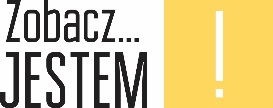 CZYNNIKI SPOŁECZNO - KULTUROWE
Czynniki chroniące
Zaangażowanie w życie szkoły i otoczenie społeczne 
Dobre kontakty społecznez rówieśnikami, nauczycielamii innymi wychowawcami
Czynniki ryzyka
Niski status socjoekonomiczny rodziny, niskie wykształcenie, bezrobocie rodziców
Niski poziom wsparcia społecznego
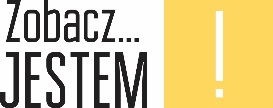 CZYNNIKI ZWIĄZANE ZE ZDROWIEM PSYCHICZNYM
Czynniki chroniące
Wysoki poziom odporności psychicznej
Dobre radzenie sobie ze stresem
Czynniki ryzyka
Występowanie zaburzeń psychicznych takich jak: depresja, stany lękowe, nadużywanie substancji psychoaktywnych, zaburzenia jedzenia, wcześniejsze próby samobójcze
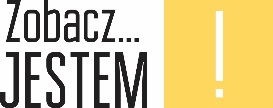 DECYZJA O SAMOBÓJSTWIE – PROCES WIELOETAPOWY
Samobójstwo wyobrażone –rezygnacja z poszukiwania innych dróg
Samobójstwo upragnione – podjęcie decyzji  staje się głównym celem
Samobójstwo usiłowane lub dokonane – nieskuteczna próba samobójcza lub zamach kończący się śmiercią ofiary
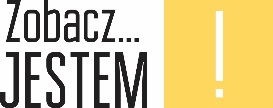 KROKI OSÓB WCHODZĄCYCH NA ŚCIEŻKĘ SAMOBÓJCZĄ
Akt uprzedmiotowienia siebie oraz własnej sytuacji życiowej
Negatywna ocena własnej osoby i sytuacji, w którą jest uwikłana
Dokonanie bilansu „byłoby lepiej, gdyby mnie nie było”
Podjęcie decyzji o samounicestwieniu
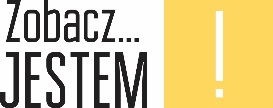 ZNAKI OSTRZEGAJĄCE O SAMOBÓJSTWIE
Wzmianki o samobójstwie, poczuciu bezsensu życia
Zmiany zachowania
Informacje o wcześniejszych samouszkodzeniach, próbach samobójczych oraz zachowaniach impulsywnych
Trudna sytuacja rodzinna
Występowanie w rodzinie samobójstw i zaburzeń psychicznych
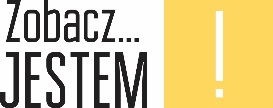 SAMOBÓJSTWO
Celowe i świadome pozbawienie się życia…
Przemyślane, zamierzone działanie zagrażające życiu, podjęte samodzielnie, którego następstwem jest śmierć
Wybrane dobrowolne zachowanie, które w możliwie najkrótszym terminie ma spowodować własną śmierć
Wyraz szczególnie nasilonej agresji
Nawet jeśli agresja jest kierowana ku sobie, to należy ją traktować także jako agresję wobec otoczenia
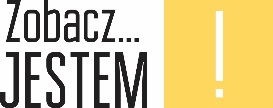 Śmierć samobójcza
Przyjmuje się, że 4 osoby bezpośrednio i do 20 osób pozostających w pośrednim kontakcie ofiary samobójstwa cierpi po jej śmierci. (wg. Polskiego Towarzystwa Suicydologicznego)
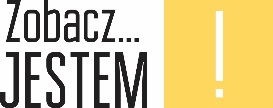 Żałoba
Żałoba jest to psychiczna, społeczna i cielesna reakcja, stanowiąca odpowiedź człowieka na utratę – śmierć bliskiej osoby, ale również najwyżej cenionych wartości.
Reakcje i zachowania po śmierci bliskiej osoby odczuwane są w trzech wymiarach
psychologicznym
somatycznym 
społecznym
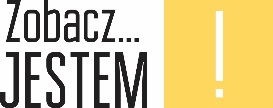 Żałoba po śmierci samobójczej
Osoby w żałobie po samobójstwie kogoś bliskiego obarczone są wysokim ryzykiem samobójstwa, ponieważ:
doświadczają reakcji żałoby (ze wszystkimi jej fazami, tj. odrętwieniem, rozpaczą, reakcją depresyjną), 
grozi im naśladownictwo (zjawisko Wertera)
mogą odczuwać presję środowiska (np. potępienie, obciążenie winą),
mogą być obciążeni rodzinną predyspozycją do depresji mogą chcieć dołączyć do ofiary.
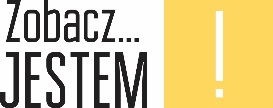 [Speaker Notes: Kiedy ktoś odbiera sobie życie, to cios, jakim jest śmierć, działa jak fala uderzeniowa, rażąca wokół wszystkich, którzy znali tę osobę i mieli z nią kontakt.
W przeciwieństwie do nagłego wypadku, w przypadku samobójstwa pozostaje na zawsze boleśnie raniąca świadomość członków rodziny, iż stracili kogoś ukochanego w wyniku jego własnej decyzji odejścia ze świata. 
Żałoba po samobójstwie jest inna!]
Zjawisko Wertera
Bezpośredni wzrost liczby samobójstw w związku z nagłośnieniem przez media czynów samobójczych znanych osób
Ta sama płeć, podobny wiek, zastosowanie tej samej metody
Raportowanie samobójstw przez media wiąże się ze wzrostem zachowań samobójczych w okresie 4-6 tygodni
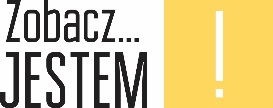 Postwencja samobójstw
Działania podejmowane po wystąpieniu traumatycznego zdarzenia, których celem jest zredukowanie jego negatywnych skutków dotykających osobę, która podjęła próbę samobójczą lub działania, których celem jest zmniejszenie negatywnych skutków śmierci samobójczej doświadczanych przez osoby, które znały zmarłego. (za: K. Krysińska, 2002, s.198).
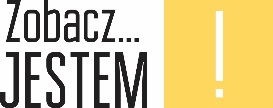 Cele postwencji w szkole
Identyfikacja uczniów, którzy są zagrożeni samobójstwem lub u których jest wysokie ryzyko pojawienia się depresji
Zmniejszenie  ryzyka samobójstw naśladowczych wśród uczniów szkoły i innych osób, które dowiadują się o samobójstwie
Ułatwienie przebiegu procesu żałoby doświadczanej przez osoby, które znały zmarłego
Zmniejszenie ryzyka wystąpienia zespołu stresu pourazowego u osób, które były świadkiem samobójstwa
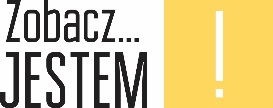 Ogólne założenia i zasady działań      				postwencyjnych
Opracowanie programu przed wystąpieniem zdarzenia
Wyznaczenie grupy osób, odpowiedzialnych za wprowadzenie programu w życie
Spotkanie grupy IK zanim jeszcze powiadomią o śmierci pracowników szkoły
Wprowadzenie programu jak najszybciej po otrzymaniu informacji o śmierci samobójczej ucznia
Utrzymanie normalnego programu zajęć równocześnie uruchomiając zdrowy proces przepracowania kryzysu
Zapewnienie uczniom możliwości uzyskania wsparciai pomocy psychologicznej
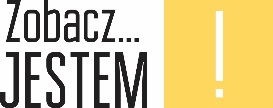 [Speaker Notes: Współpraca z innymi podmiotami]
Kontakt szkoły z rodziną
przekazanie kondolencji i wyrażenie gotowości do udzielenia wsparcia 
 ustalenie sposób poinformowania szkoły o śmierci ich bliskiego. Ważne by uszanować ich decyzję o tym, jakie informacje chcą, by zostały przekazane
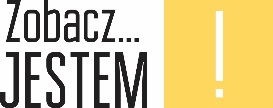 [Speaker Notes: pokazanie też ewentualne konsekwencje niewyjawienia prawdy]
Tworzenie programu postwencji
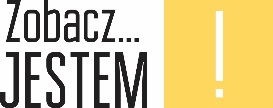 Potrzeby uczniów
informacje na temat śmierci
pozwolenie na przeżywanie reakcji żałoby
miejsce na przeżywanie żałoby
informacje na temat możliwości uzyskania pomocy na terenie szkoły i poza szkołą
opieka nad uczniami najbardziej dotkniętymi śmiercią
wsparcie
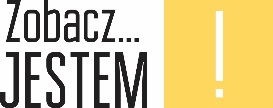 Potrzeby nauczycieli
informacje na temat śmierci
informacje na temat planu interwencji kryzysowej w szkole
pozwolenie na przeżywanie reakcji żałoby
miejsce na przeżywanie żałoby
przygotowanie się na reakcje uczniów
zaangażowanie w proces identyfikowania uczniów zagrożonych samobójstwem
pomoc w strukturyzowaniu zajęć szkolnych
informacje na temat możliwości uzyskania pomocy na terenie szkoły i poza szkołą
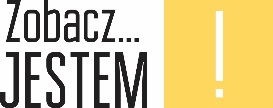 Potrzeby rodziców uczniów
informacja na temat śmierci
przygotowanie się na reakcje dzieci
informacja na temat planu interwencji kryzysowej w szkole
informacje na temat możliwości uzyskania pomocy
wsparcie
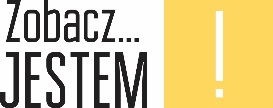 Podstawowe cele wsparcia klasy
lepsze zrozumienie przyczyny samobójstwa 
złagodzenie poczucia winy i odpowiedzialności u osób z otoczenia samobójcy
prewencję zachowań suicydalnych 
odreagowanie, przeżycie smutku, złości, napięcia i innych trudnych emocji 
wskazanie pozytywnych cech, zachowań osoby, która odebrała sobie życie 
pożegnanie z kolegą/koleżanką, który/a odebrał/a sobie życie 
szukanie innych rozwiązań niż samobójstwo
Praca z klasą
wskazana jest praca w małe grupie, dając możliwość wypowiedzenia się każdemu. Akceptowanie pozytywnych   i negatywnych komentarzy oraz unikanie niejasnych określeń
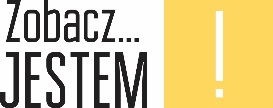 Jak rozmawiać o samobójstwie -wskazówki
wyjaśnijcie co się stało, w sposób prosty i rzetelny
odpowiadajcie na pytania obserwując reakcje dzieci
rozmawiajcie o odczuciach związanych z tą wiadomością
zapewnijcie, że to co się stało nie miało jednej przyczyny
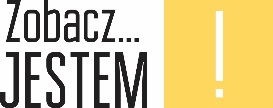 Osieroceni – co mogą czuć
poczucie winy i nawracające  pytania „dlaczego?”
 poczucie opuszczenia i niezrozumienia
 podejrzenie, że śmierć nastąpiła z jego winy
 wstyd przed konfrontacją, powrotem do szkoły
 strach, że inna ukochana osoba umrze
 dezorientacja i samotność
 nadmiernie utożsamianie się ze zmarłym
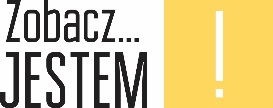 Rodzaje wsparcia uczniów
Podstawowa pomoc oparta na relacjach wyrażających troskę 
Psychoedukacja pokazująca podstawowe informacje o reakcjach związanych z żałobą, oraz interwencje terapeutyczne
Wsparcie psychoterapeutyczne
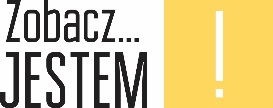 Żałoba  to proces , który trwa, a czas jej przeżywania jest bardzo osobisty i  dla każdego inny
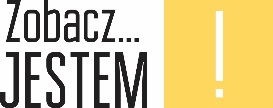 Gdzie szukać wsparcia
Fundacja NAGLE SAMI
800 108 108
TUMBO pomaga tumbolinia	
800 111 123
Telefonu Zaufania dla Dzieci i Młodzieży 
116 111
Antydepresyjny Telefon Zaufania Fundacji ITAKA
 22 484 88 01
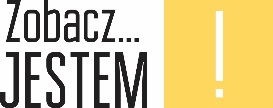 DZIĘKUJE ZA UWAGĘ
http://zobaczznikam.pl/szukam-pomocy-jestem-nauczycielempracuje-z-dziecmi/
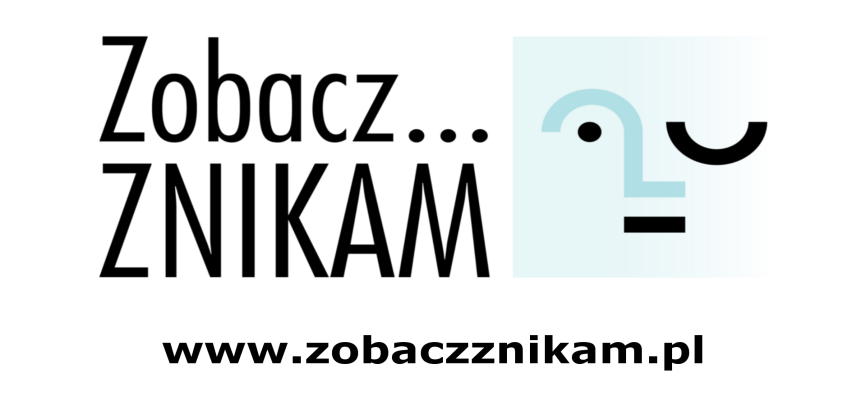 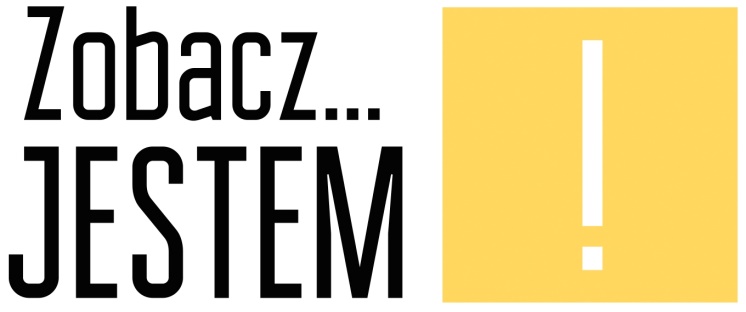